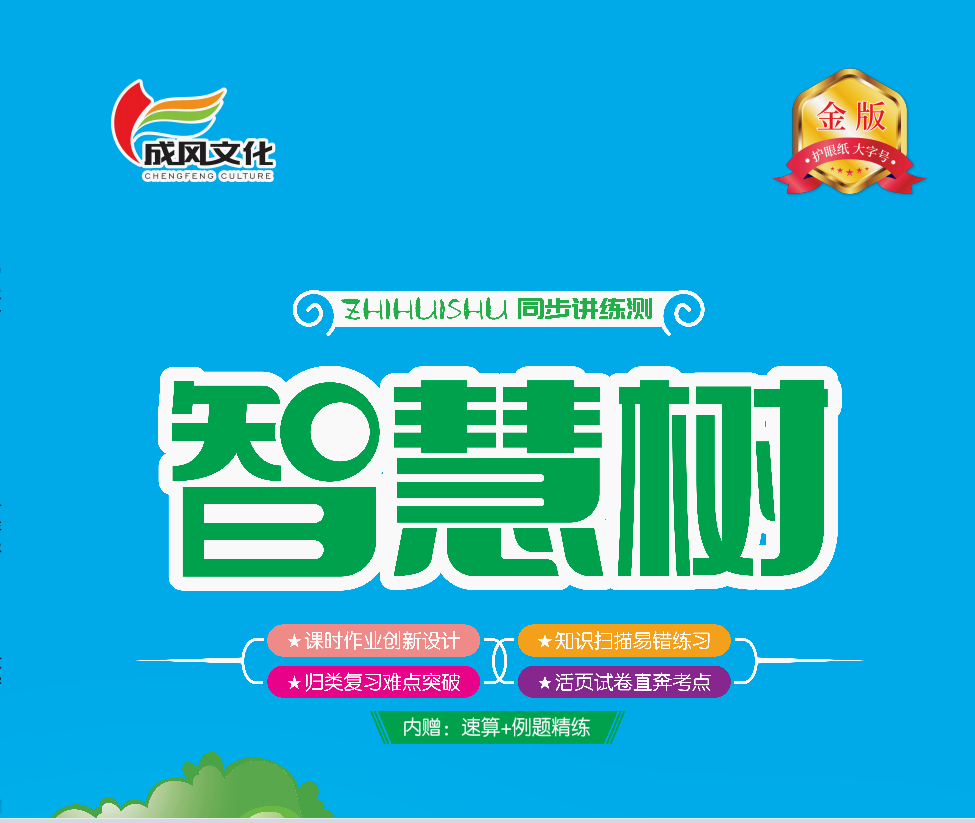 一   认识平面图形
第4课时   整理和复习
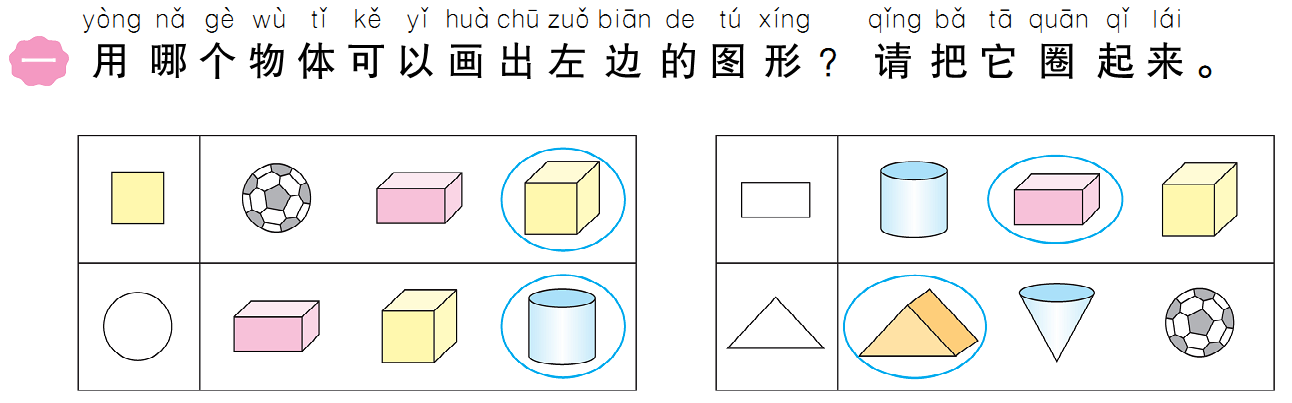 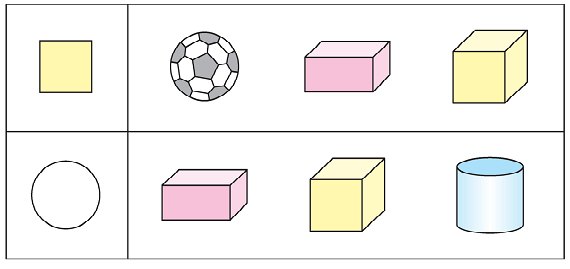 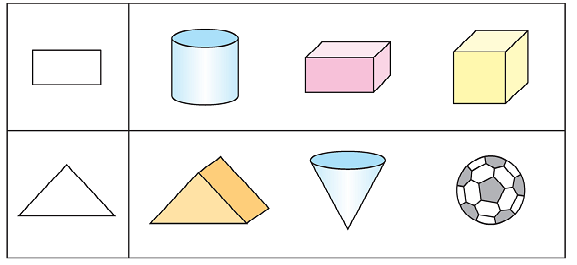 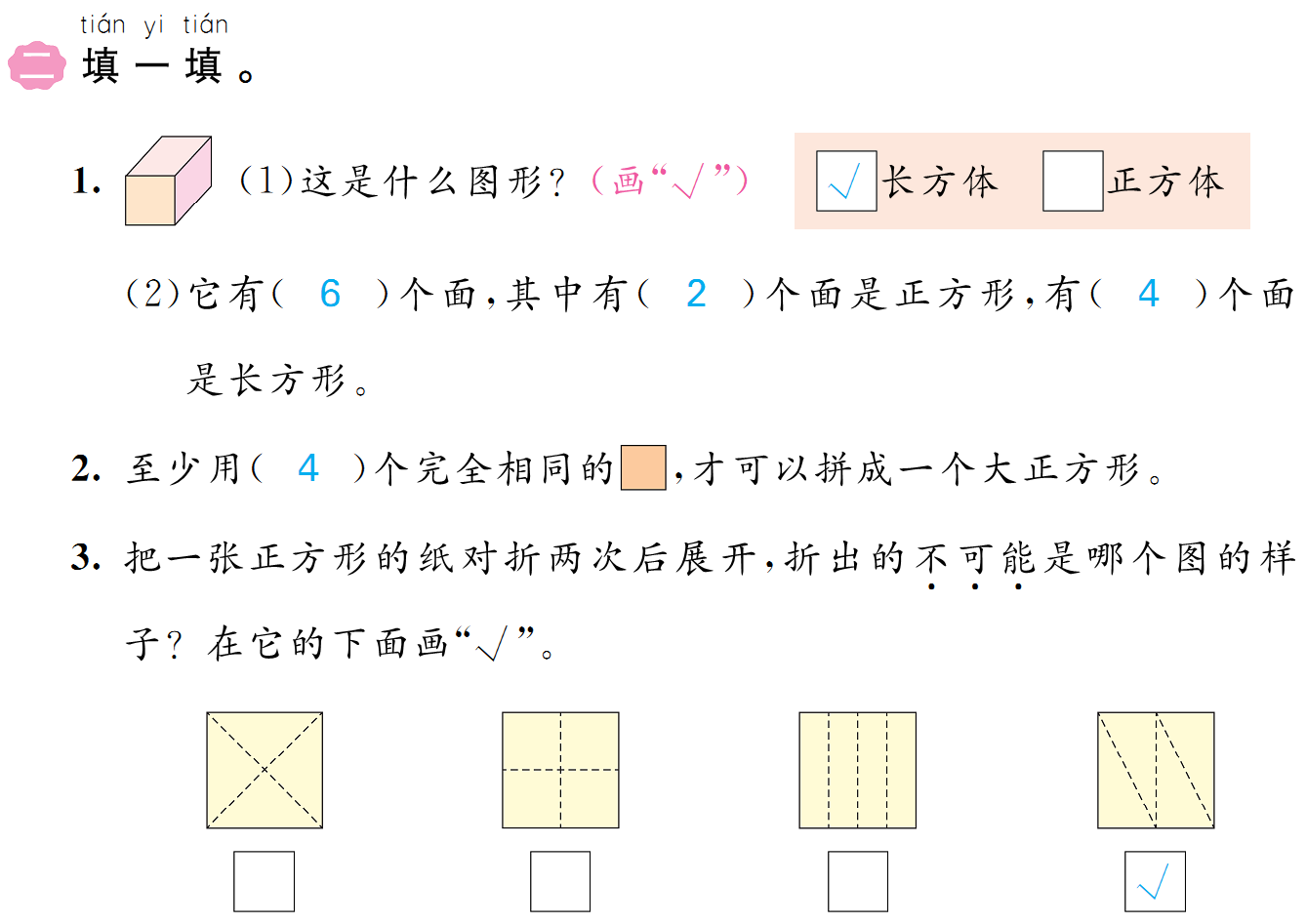 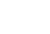 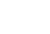 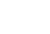 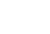 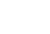 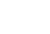 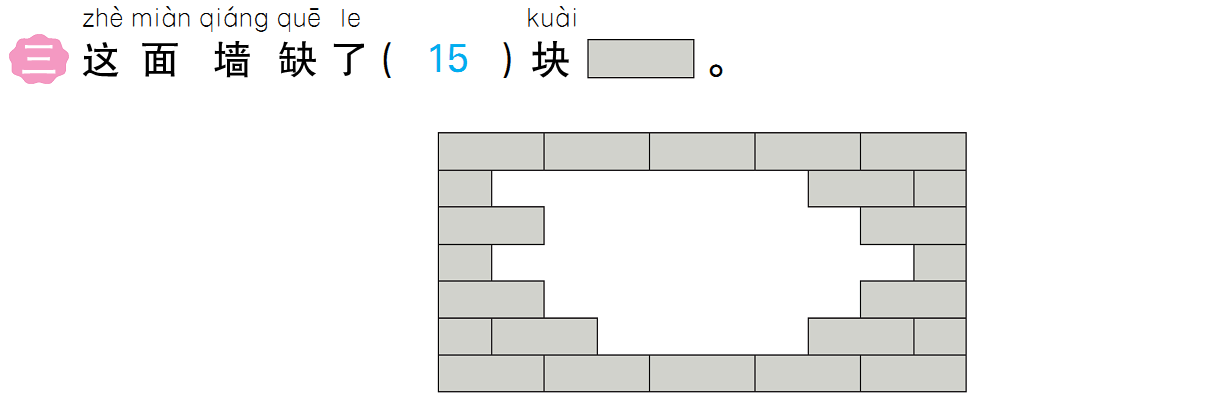 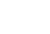 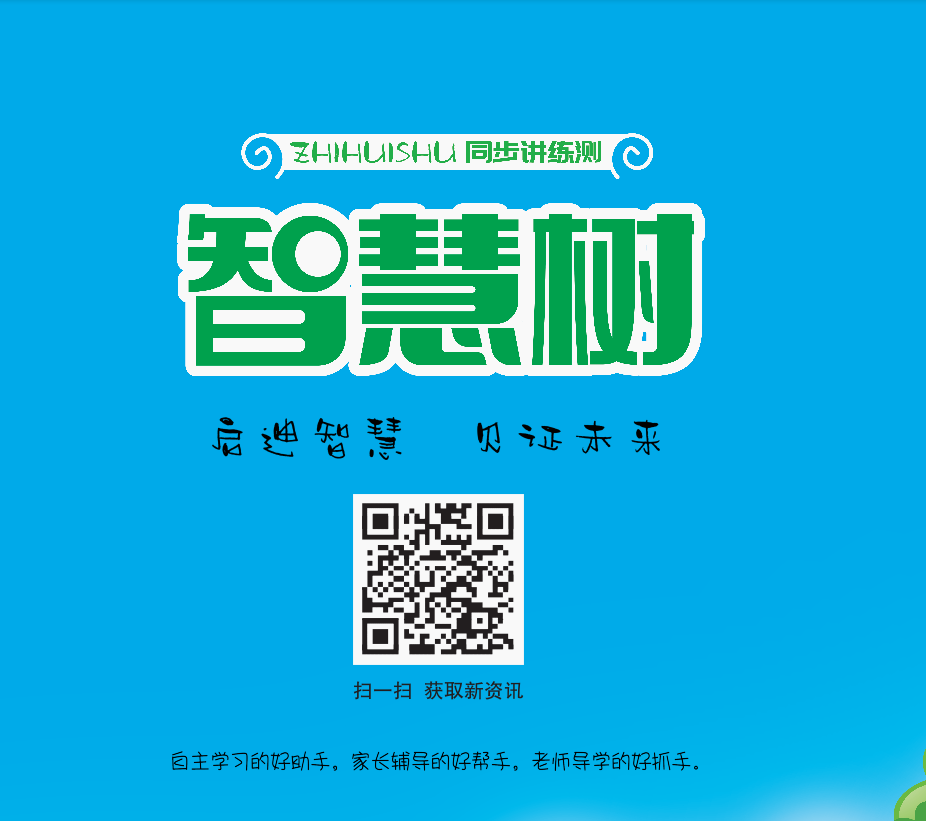 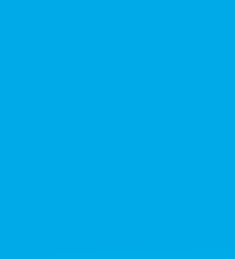